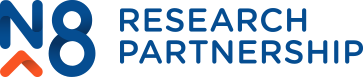 CONNECTING WITH HARD TO REACH GROUPS, INTERNSHIP PILOTMaisie Watling and Olivia Woolley, West Yorkshire Police, Communications Interns
Role Overview:
 Drive greater engagement with young and ethnic minority audiences
Changed to be more in line with the national VAWG strategy, more broadly targeting women who might have resistance towards policing and therefore, are a hard to reach group
Identify communications gaps, suggest and implement new ways of working and create a solid base for future activity
Olivia- University of Leeds (BA Communications and Media) student on a year in industry, returning to studies in September 2022Maisie- University of Leeds (BA Journalism) graduate 2021, since June has been taking on a part time Communication Officer role alongside working three days a week on the internship
Our key findings
1. Focus on what you can change at a communications level by becoming an anti-victim blaming organization

2. Effective Consultation is Early and Open

3. To be engaging, you need to be relatable
Our interpretation of victim blaming 

How we could see this in the existing external content

Our approach was to do a review of the content and remove or replace any victim blaming attitudes
1. Focus on what you can change at a communications level by becoming an anti-victim blaming organisation
Example 1: Night Time Economy Leaflet
After
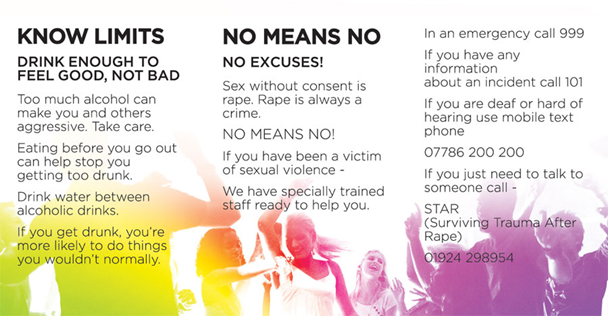 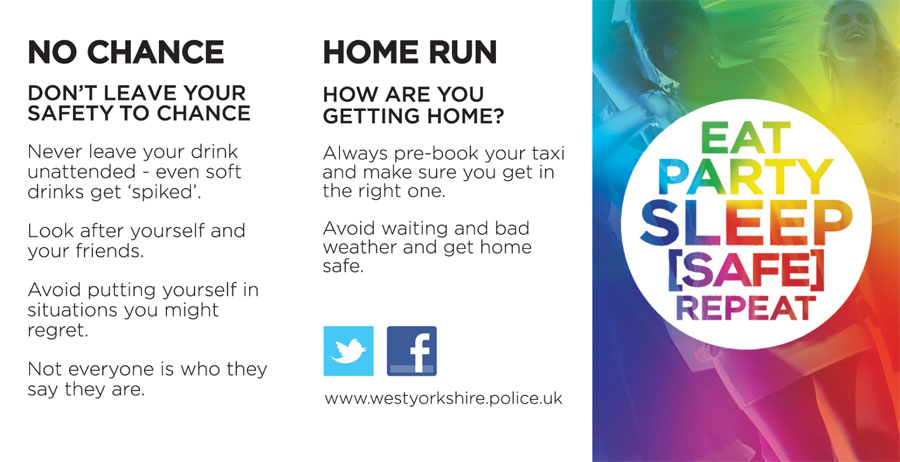 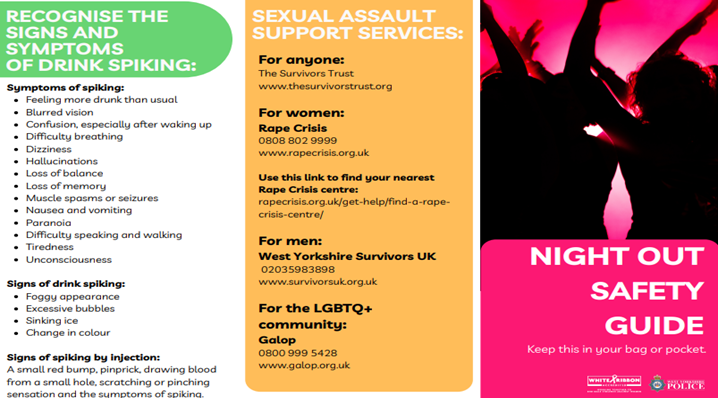 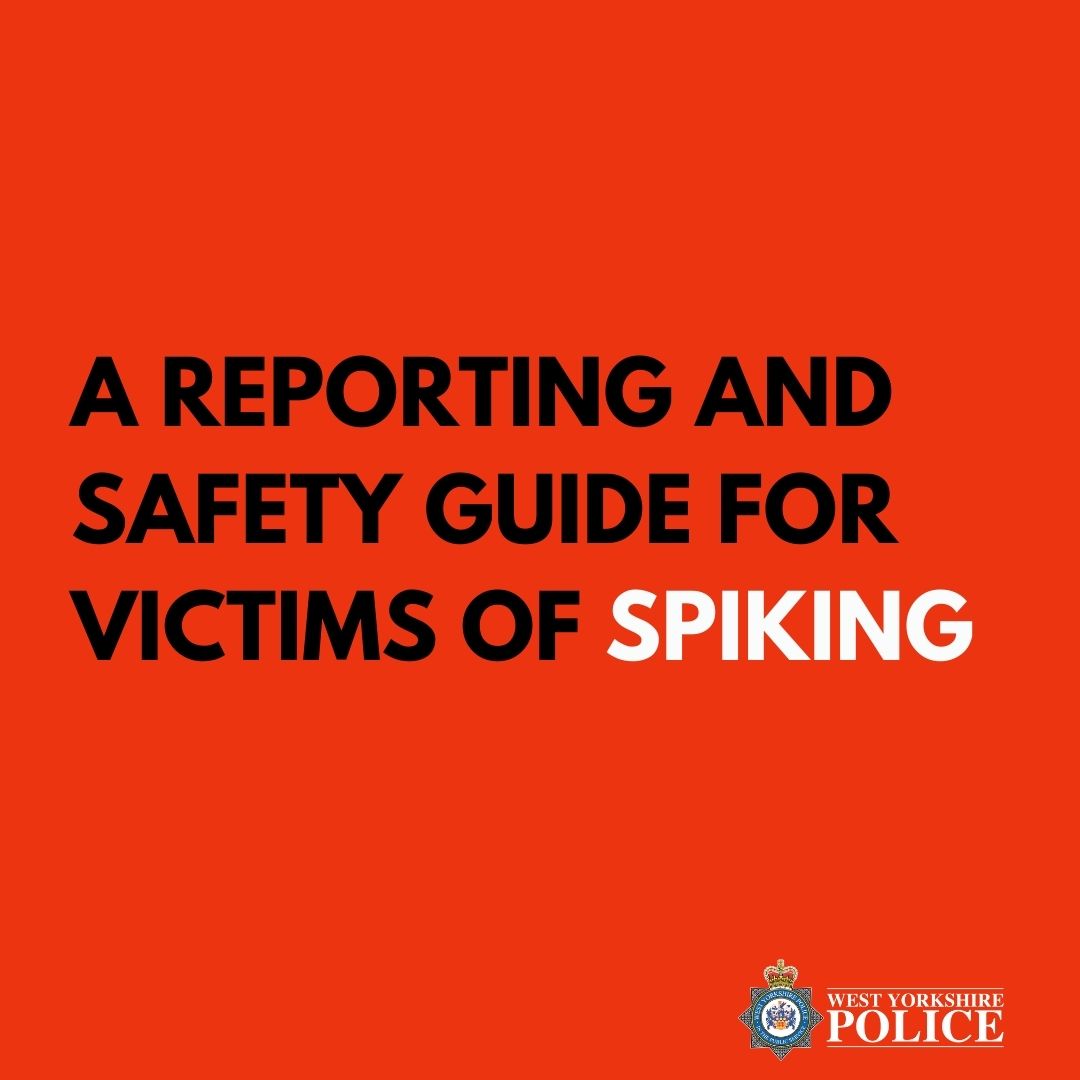 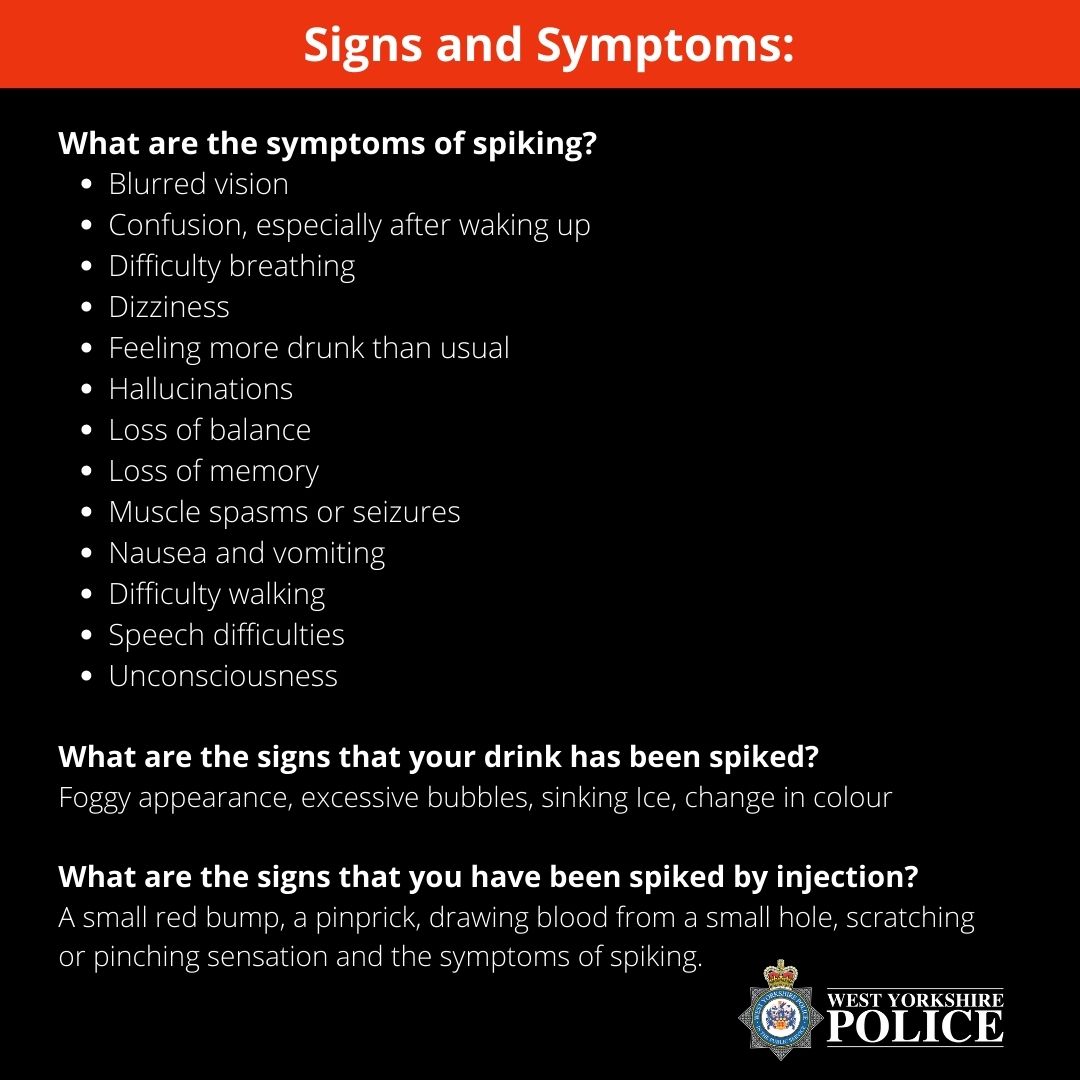 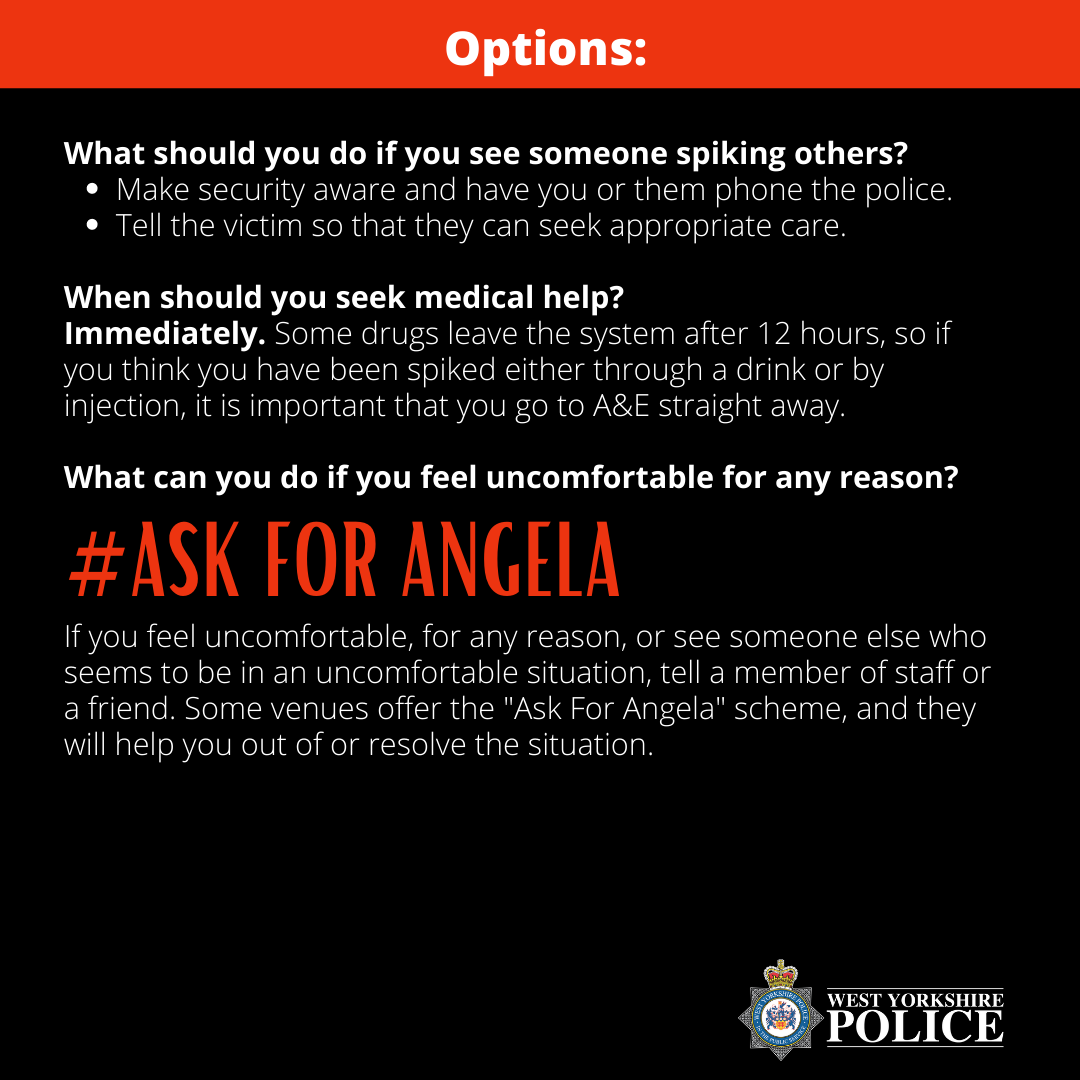 Example 2: Spiking
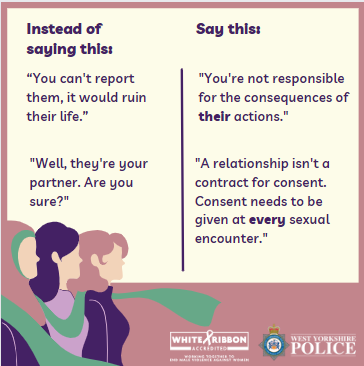 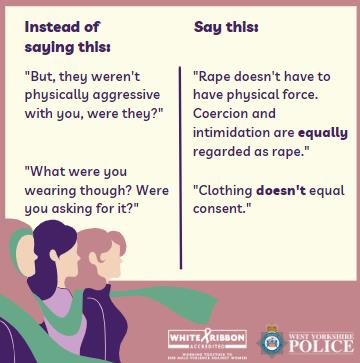 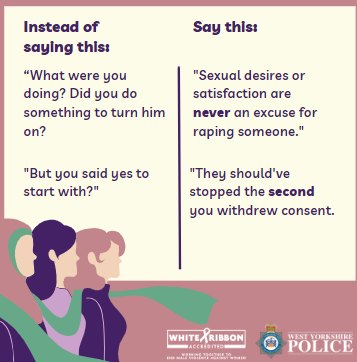 Example 3: Rape Myths
2. Effective Consultation is Early and Open
Start consultation as soon as possible

Make sure that the consultation groups reflect those you are trying to target e.g. Women’s Lives Leeds for VAWG

Early enough to implement the considerations and have the willingness to do so
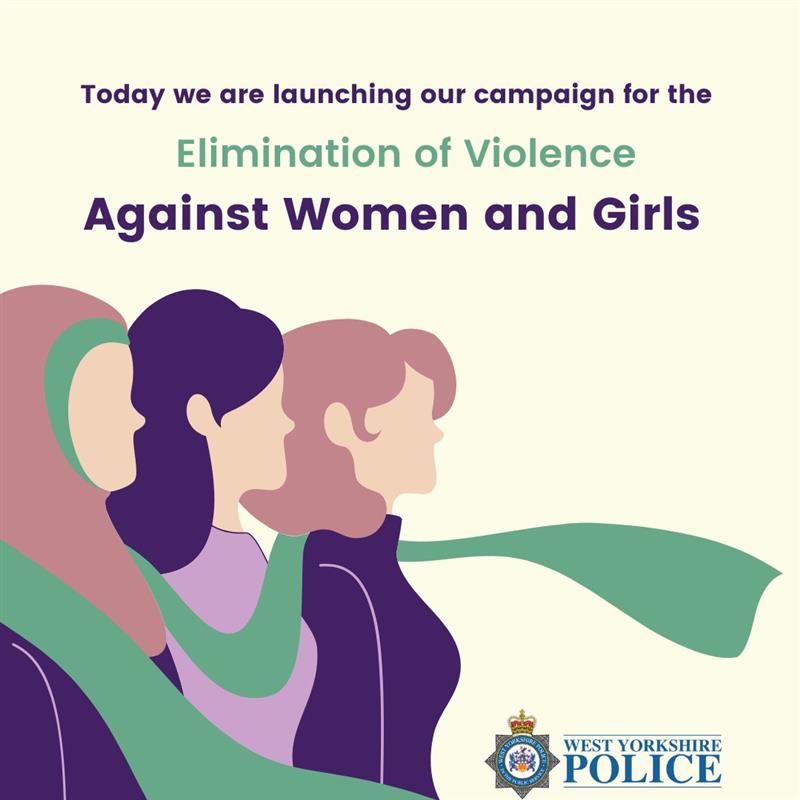 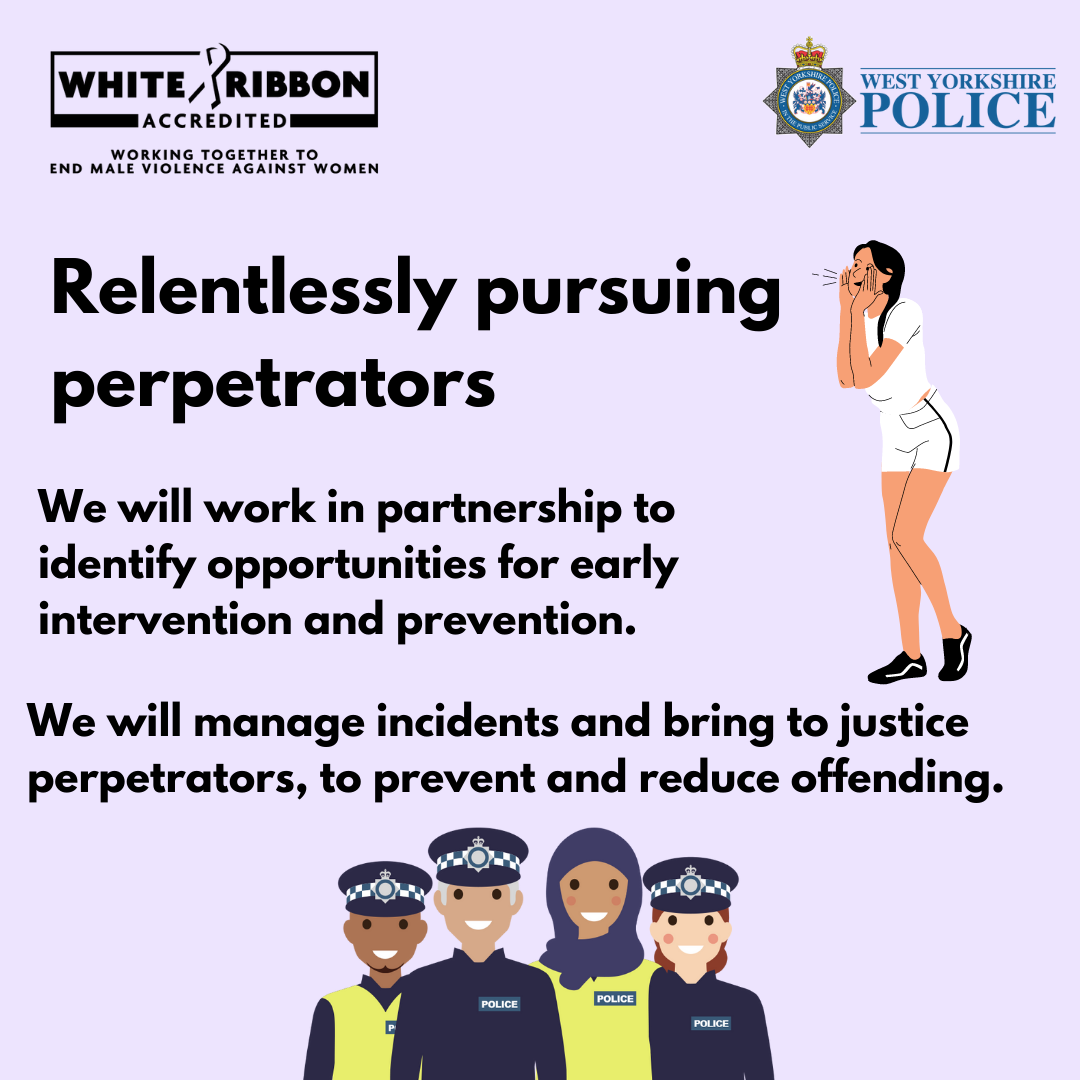 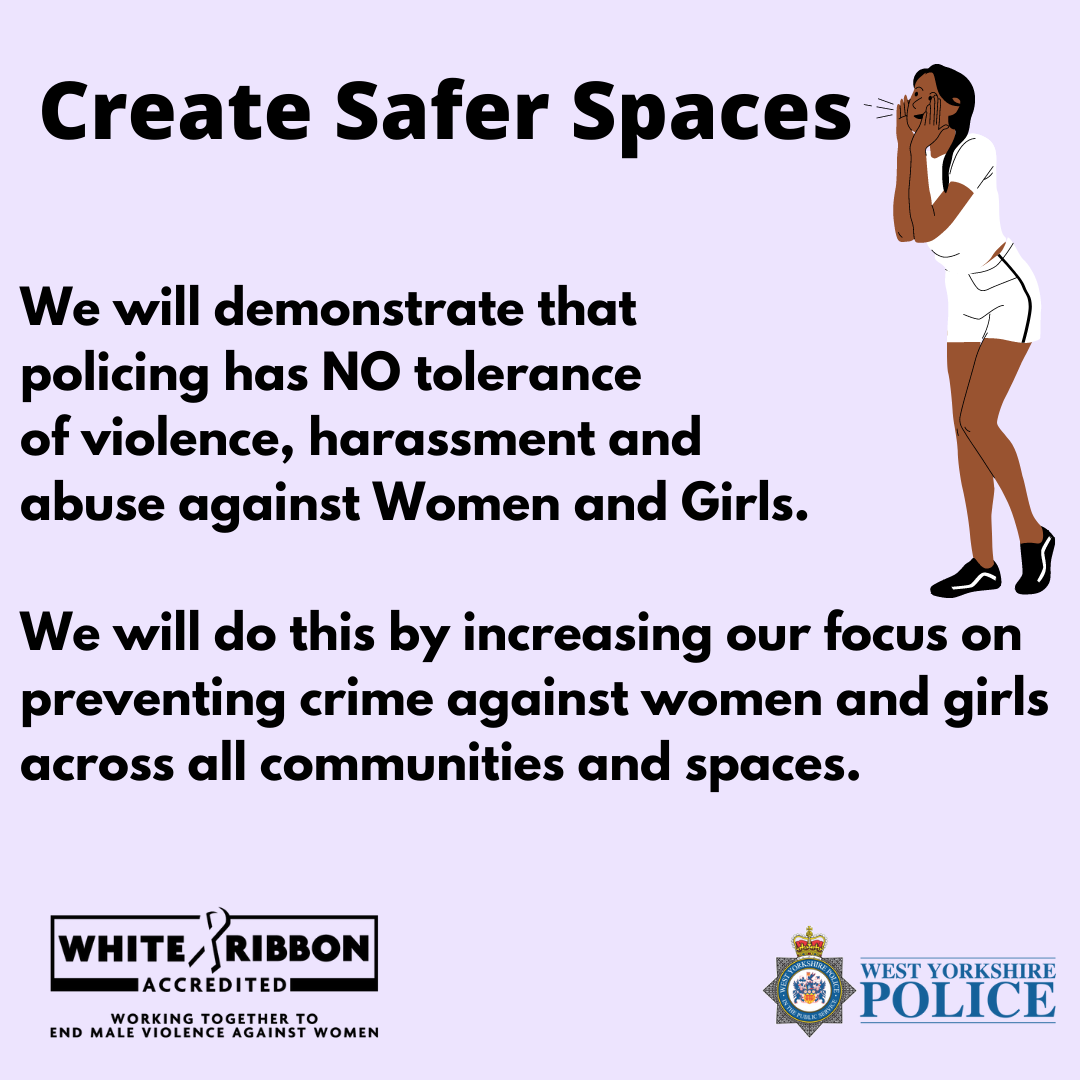 Moving away from old victim blaming attitudes through validating consultation group's opinions and working actively and promptly to adapt materials“I can definitely see the feedback incorporated….looking forward to further collaborative working in the future… I've not seen a case of feedback being really listened to and incorporated like it has been…this is the sort of thing I think will help women have that increased trust and confidence, as the aim states."
Example 1: VAWG Launch
Example 2: SARC Post
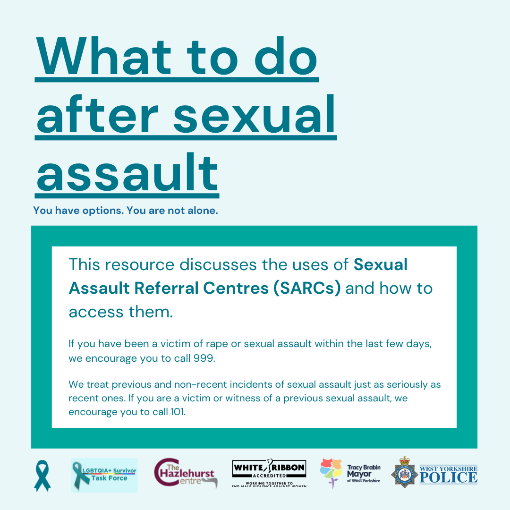 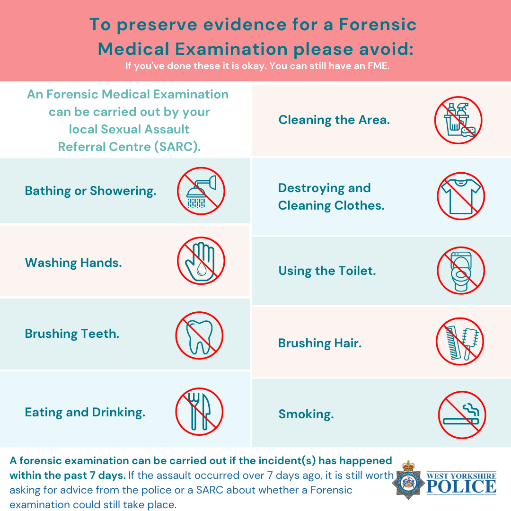 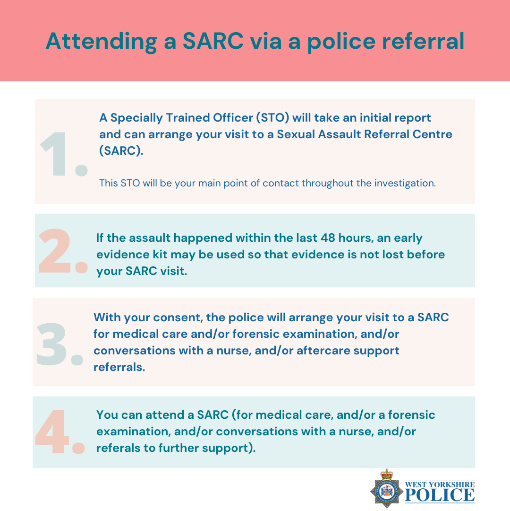 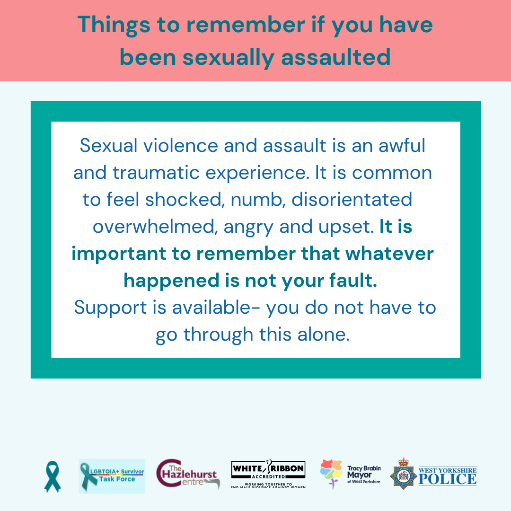 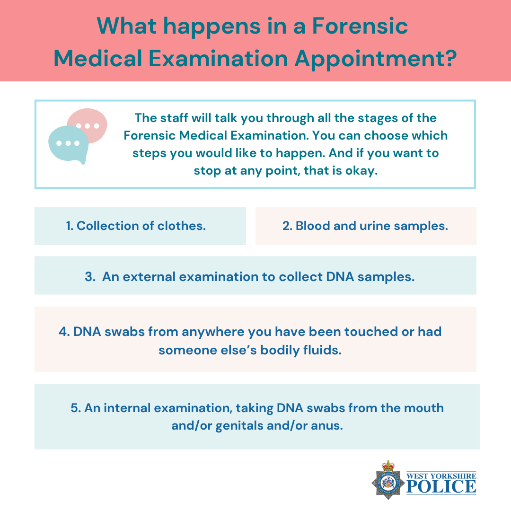 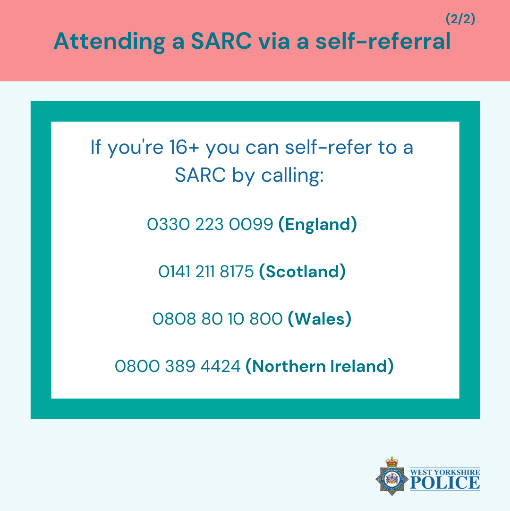 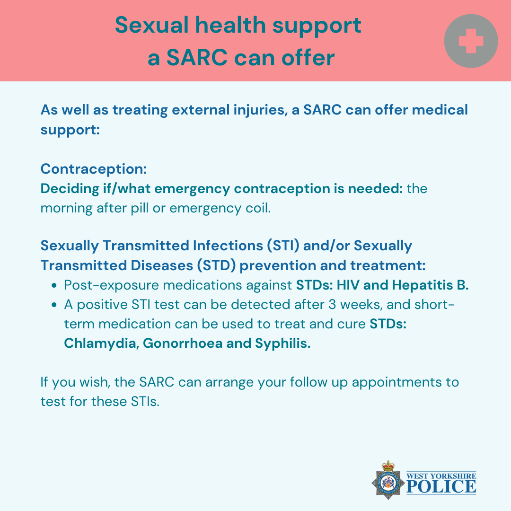 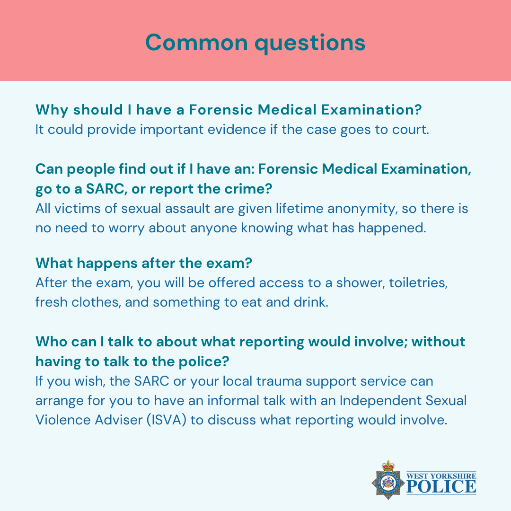 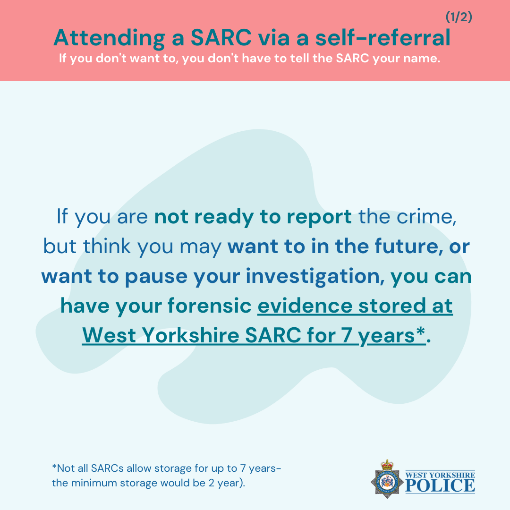 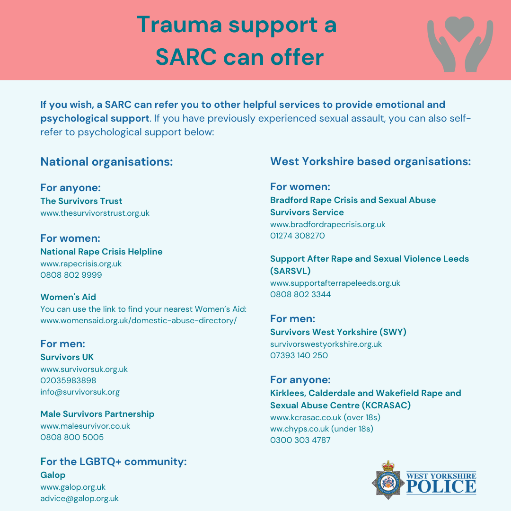 Give examples of how crimes can presentStock images do not equal personalisation of policing messaging- representations of distressed victims and survivors often disempower Contingency plan and monitor the rise of online movements
3. To be engaging, you need to be relatable
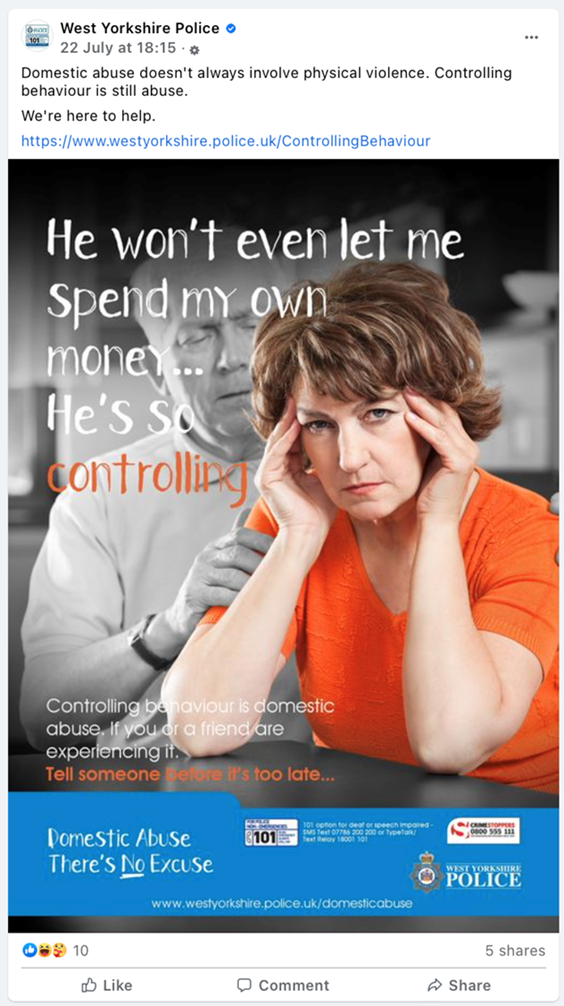 Before, domestic abuse: Valentine’s Day Post
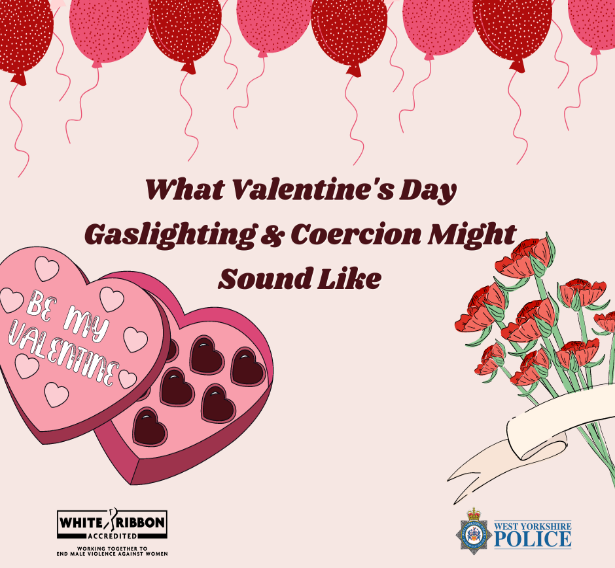 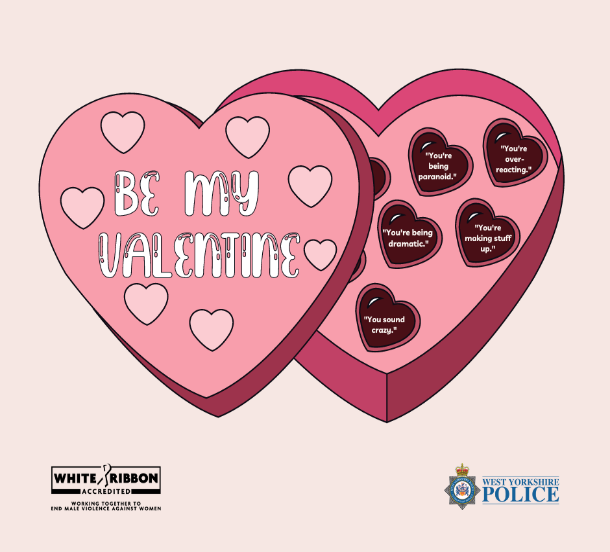 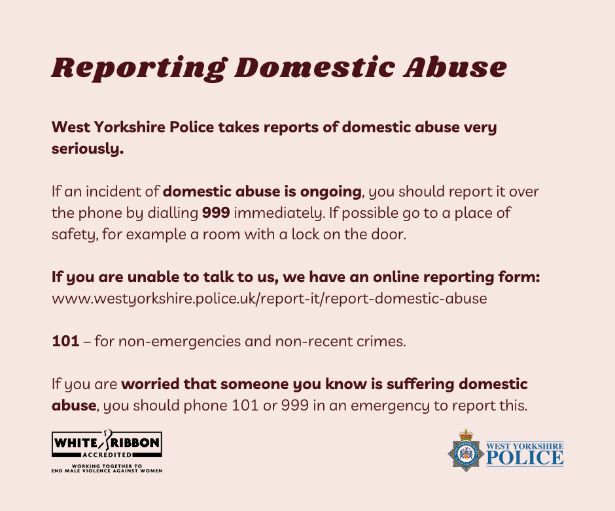 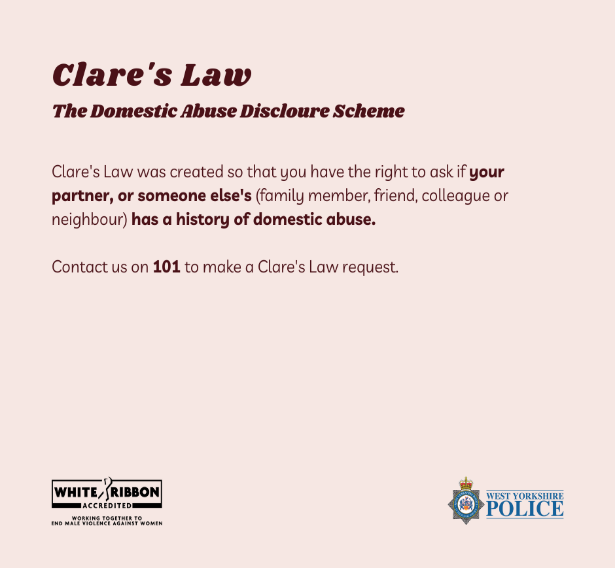 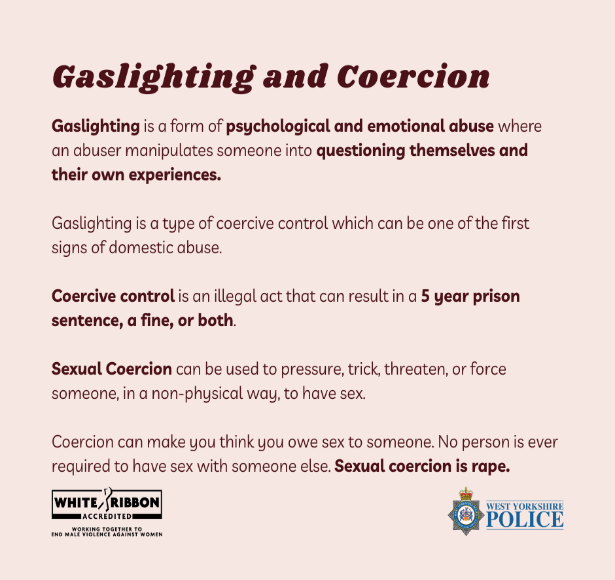 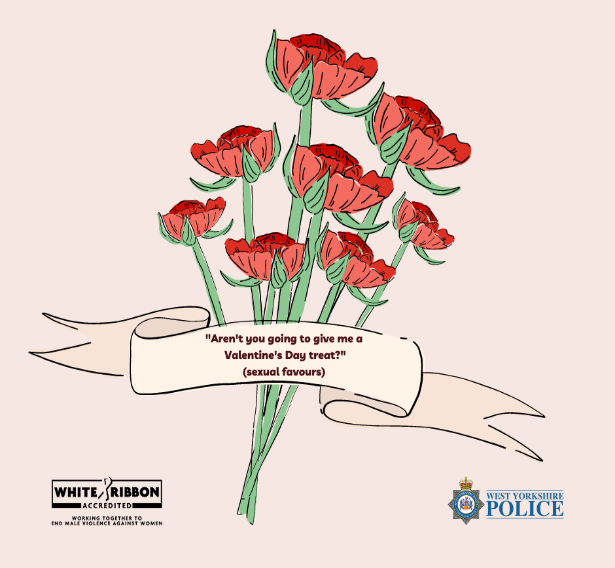 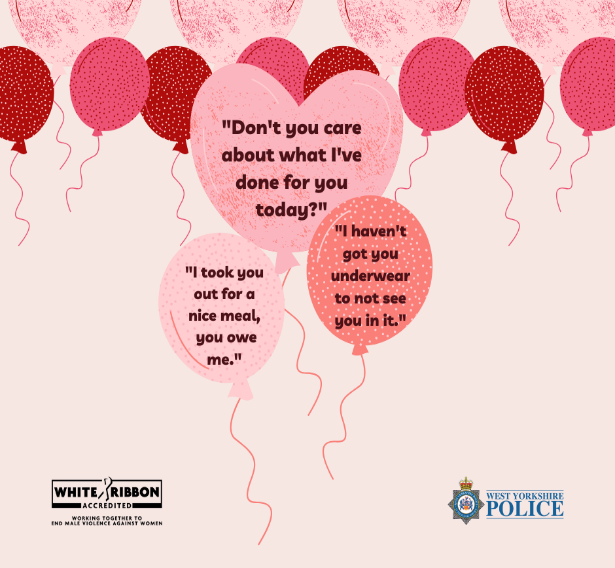 Example 1: Valentine’s Day Post
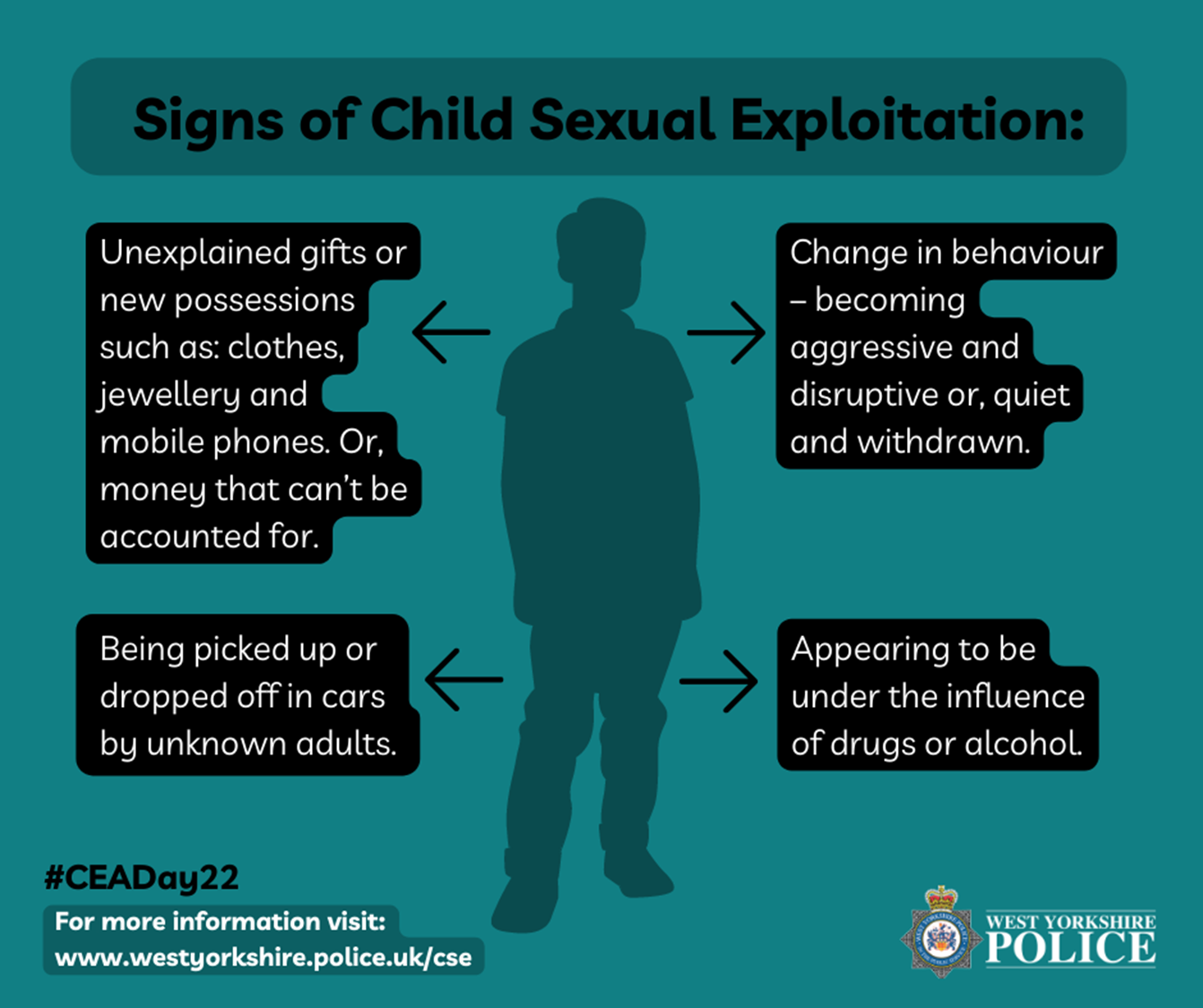 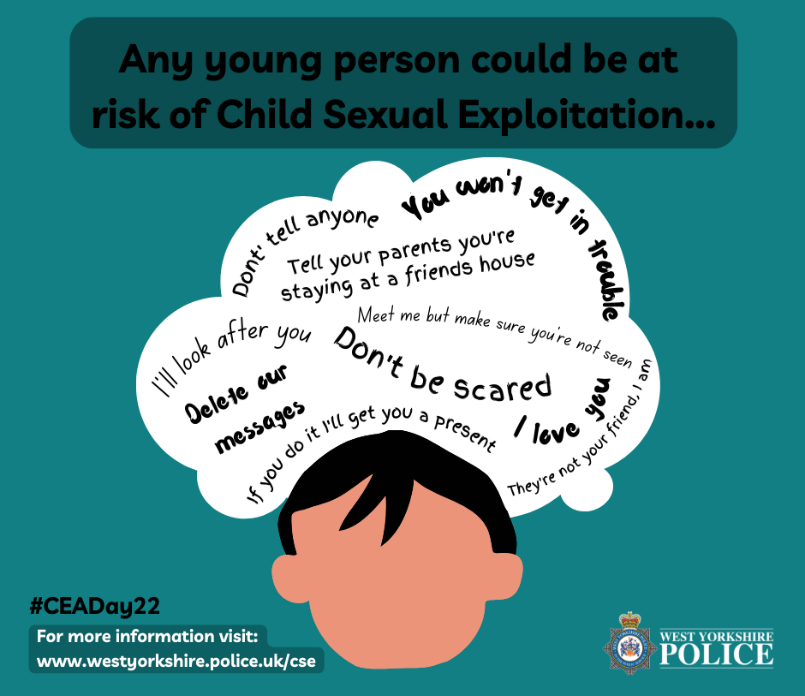 Example 2: Child Sexual Exploitation
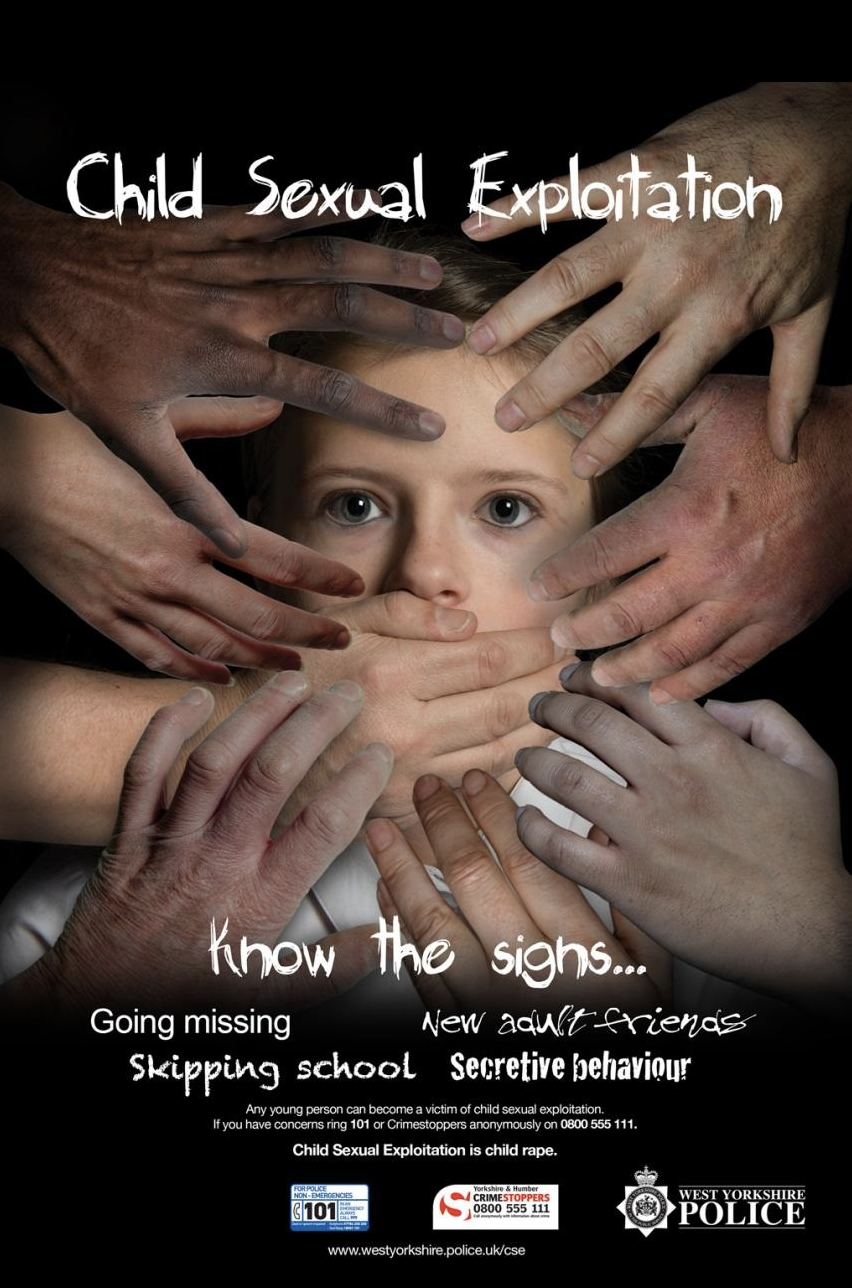 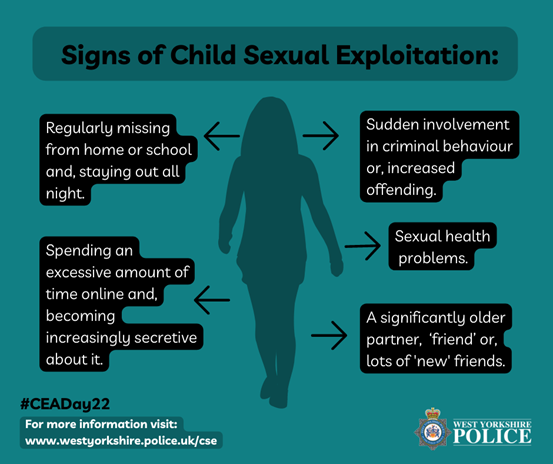 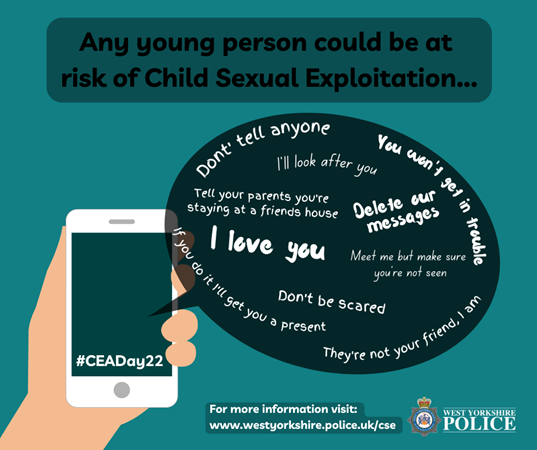 Example 2: Forced Marriage
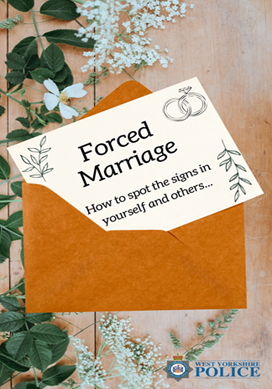 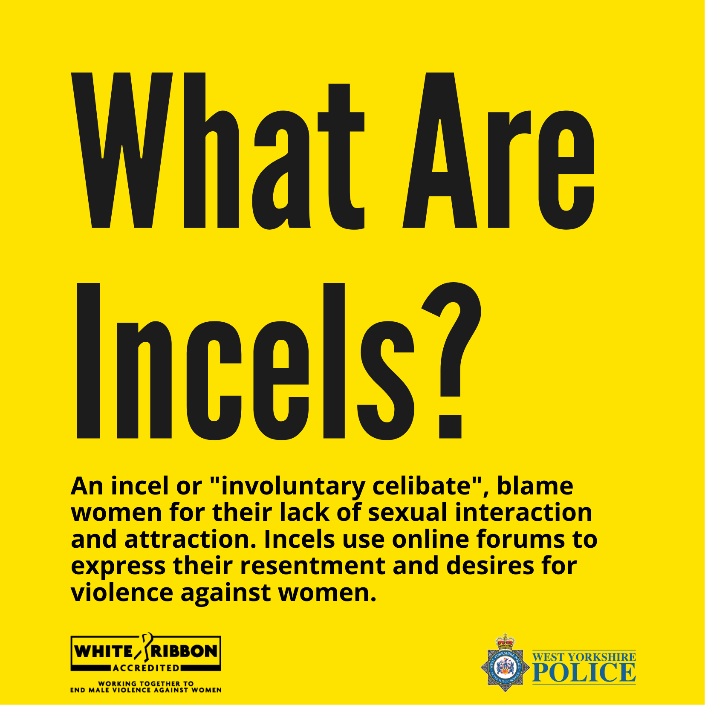 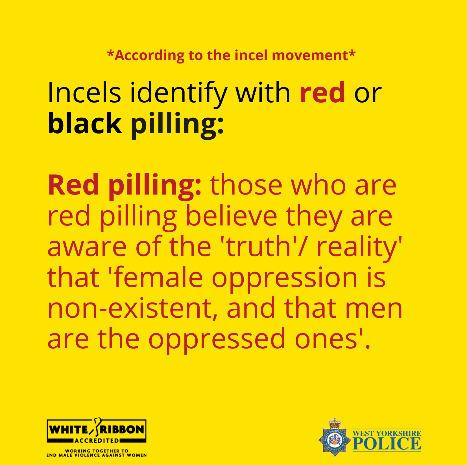 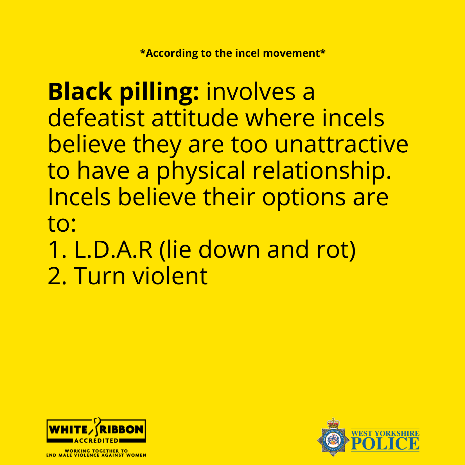 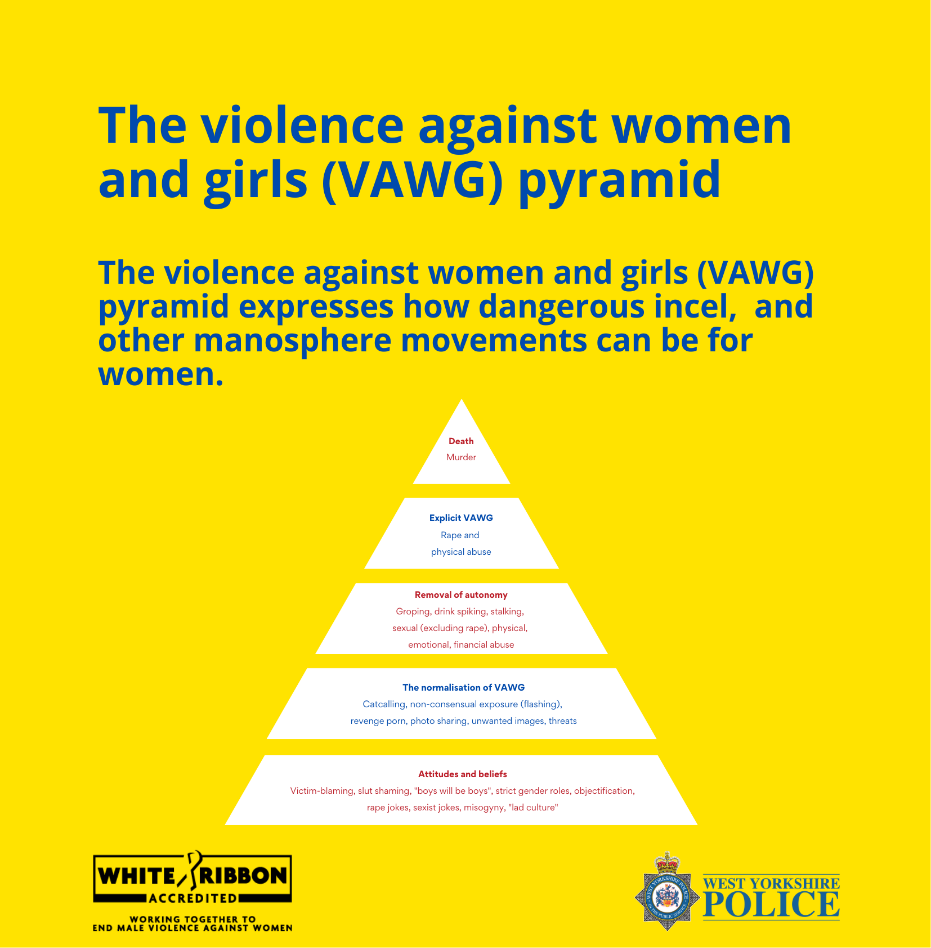 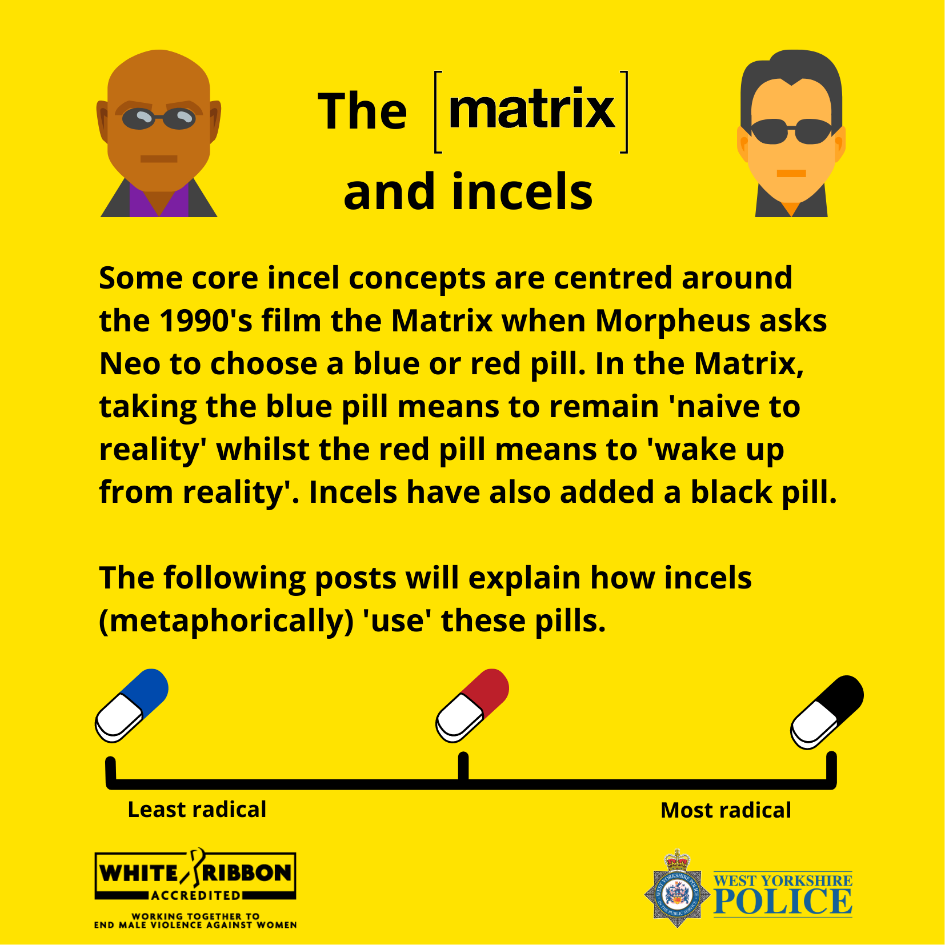 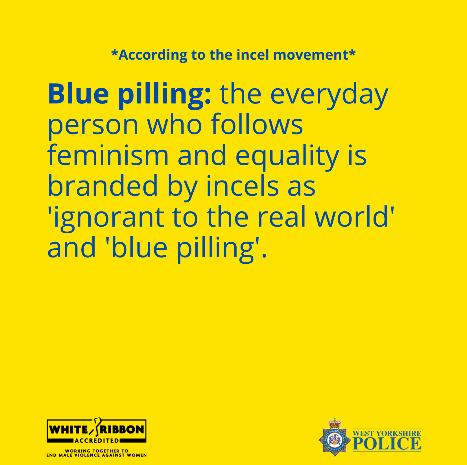 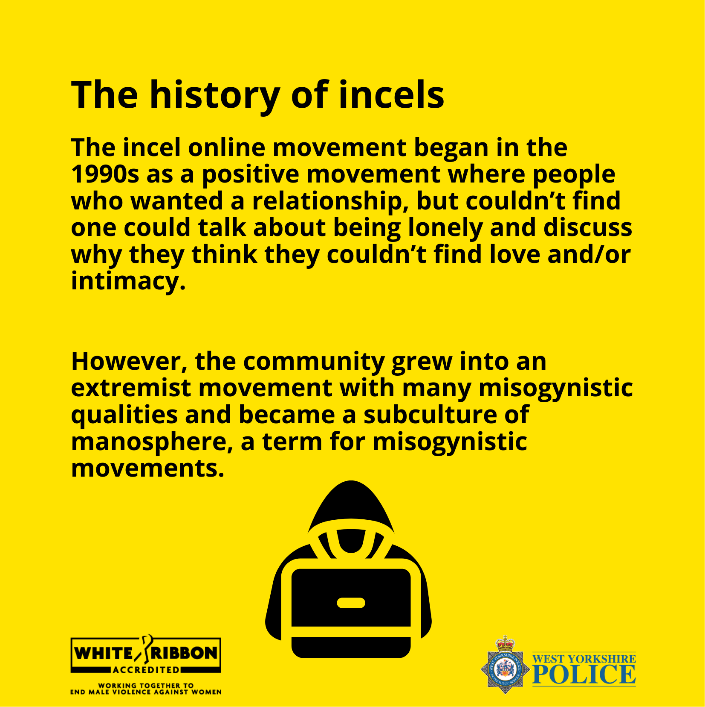 Example 3: Incels
The focus on reaching ethnic minority groups was somewhat lost due to alignment with the national pressure of addressing VAWG within police communications.
Questions remain on the best methods for reaching ethnic minorities, and this is something we are still keen to develop. 
Measurability of success for the new approaches that the interns have introduced, as the short-term evidence is merely the engagement statistics from social media.
Implications
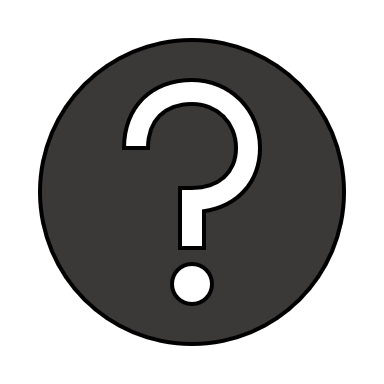 Final CommentsNigel Swift, Head of Corporate Communications WYPWest Yorkshire Police Chief Officer Team has received this pilot very positively, agreeing to a further year two interns intake for 2022/23.
Any Questions
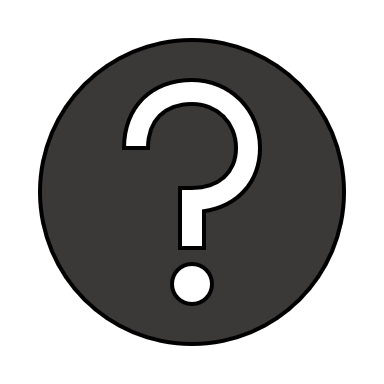